100 dagen-programmaVoor iedere student een persoonlijke leerroute:  een betere voorbereiding én landing op het hbo!
Bijeenkomst doorstromen
16 mei 2023
Studenten aan het woord
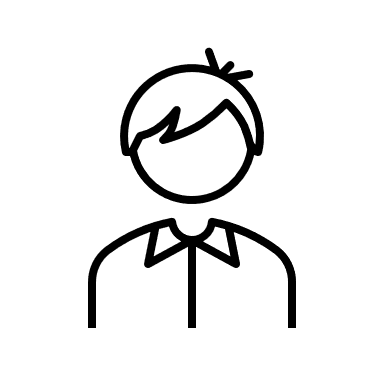 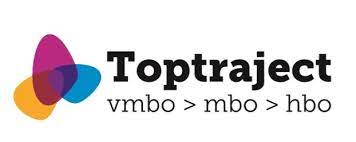 Ketensamenwerking regio Twente
www.toptraject.nl
100 dagen-programma Saxion
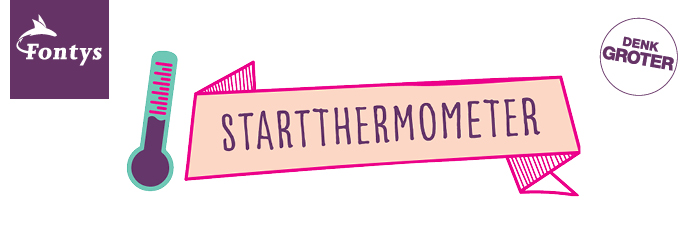 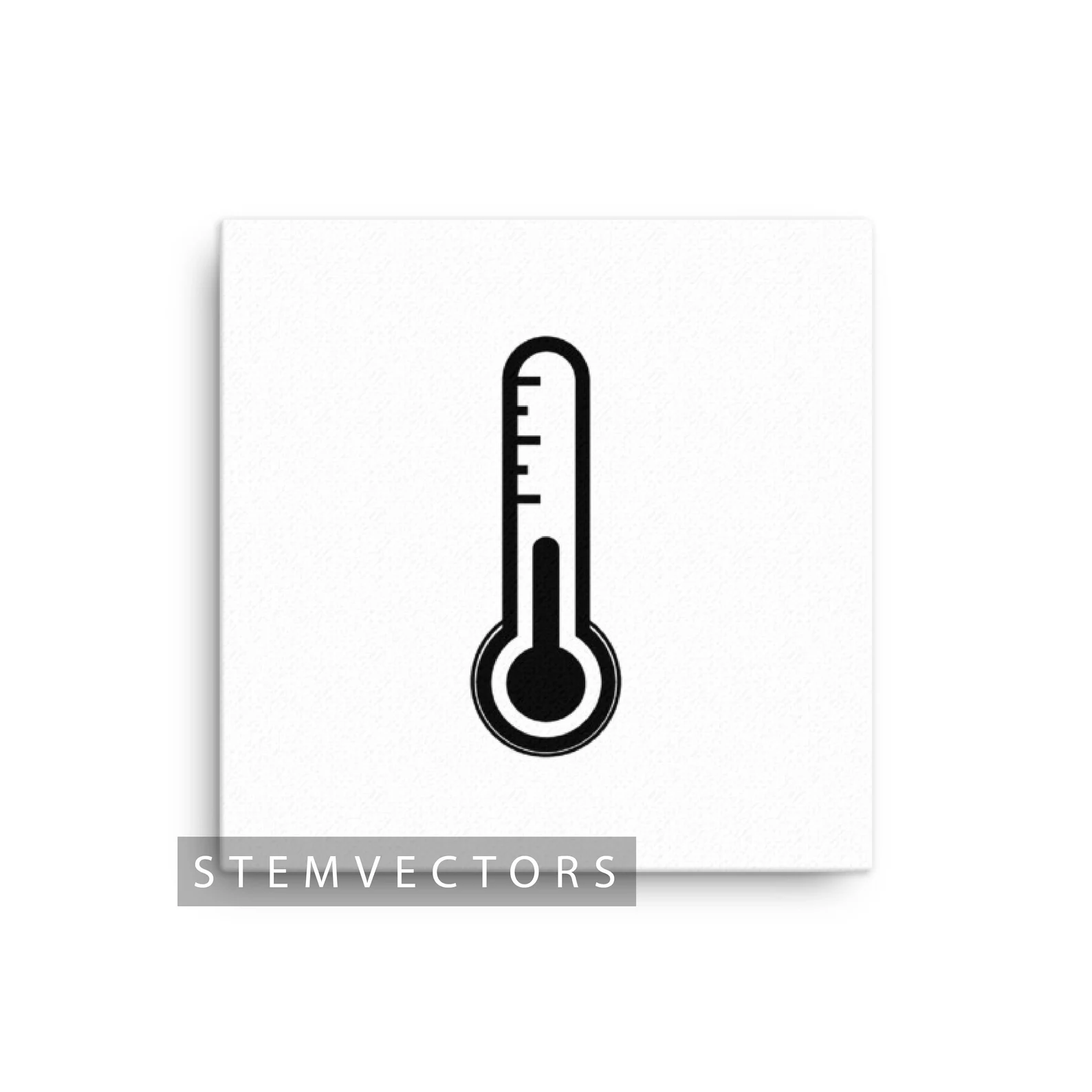 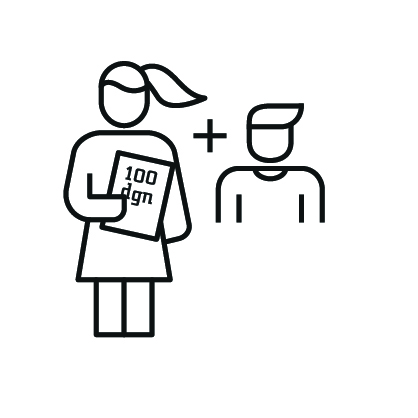 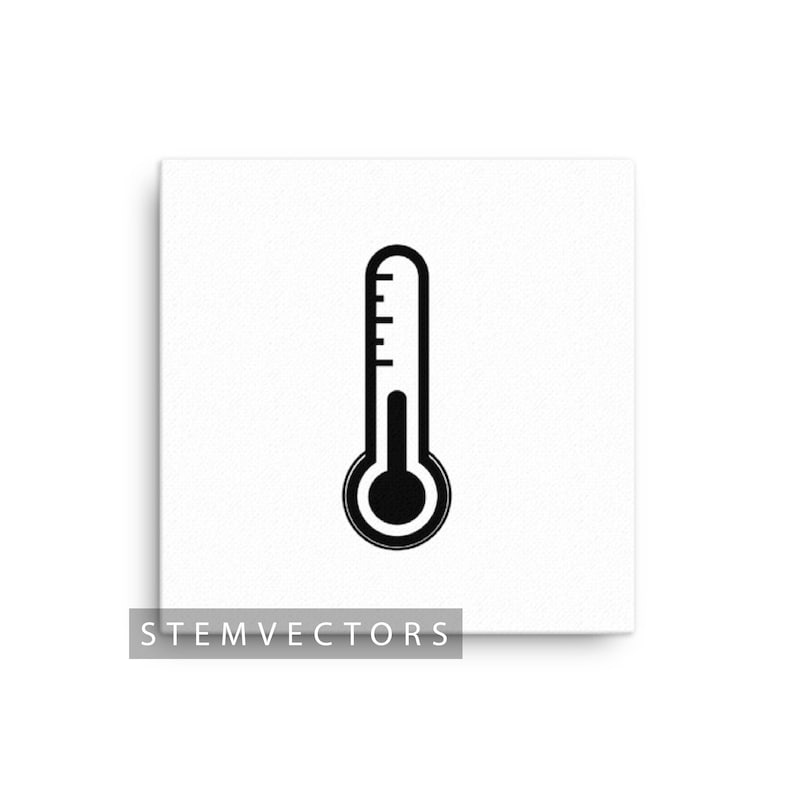 Taal
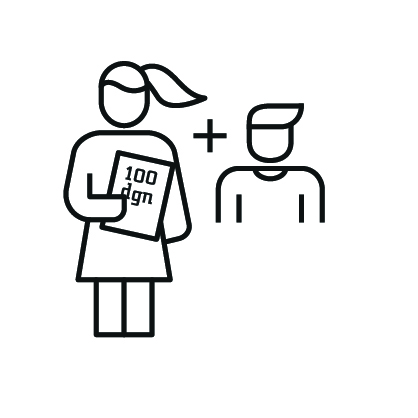 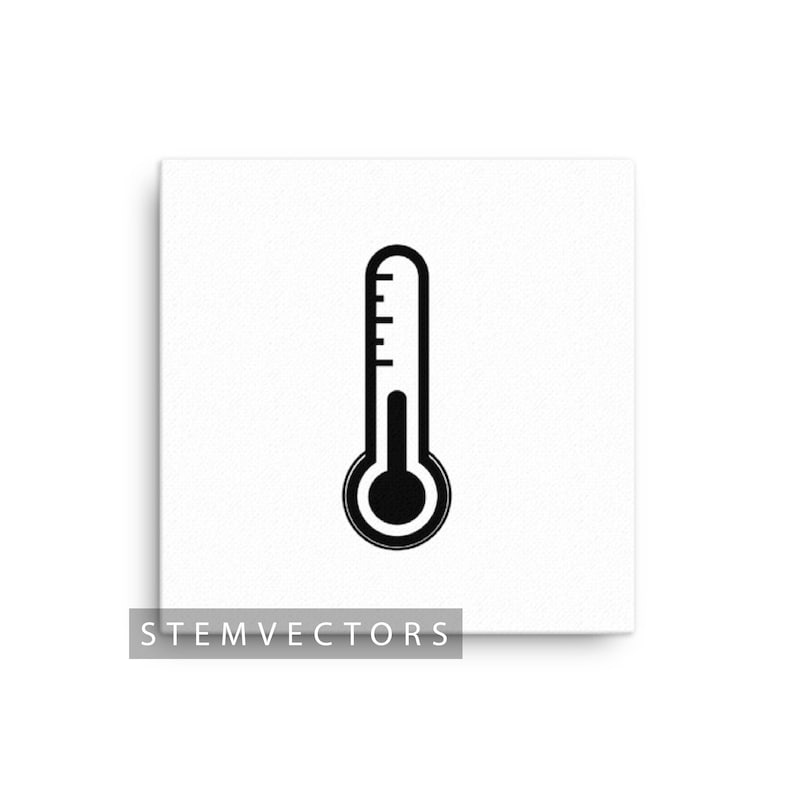 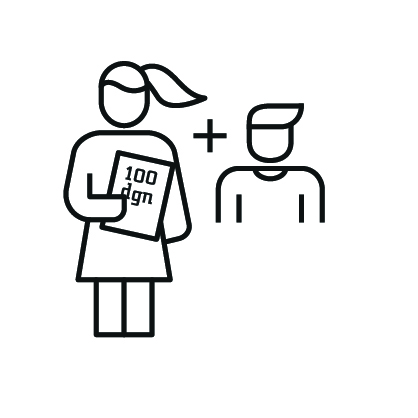 Studievaardigheden
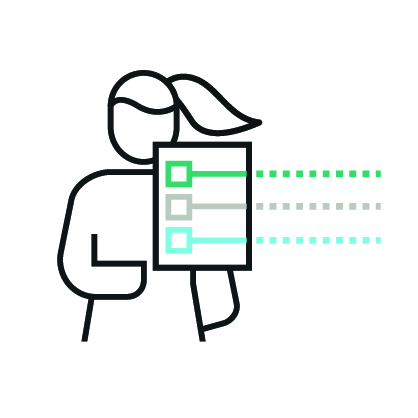 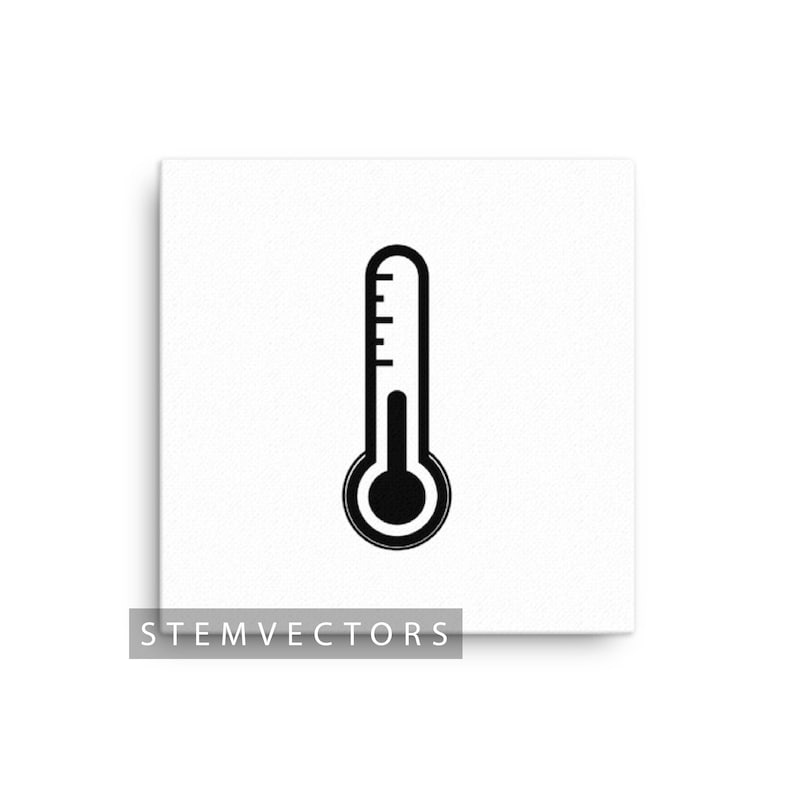 Binding
100 dagen-programma in digitale leeromgeving
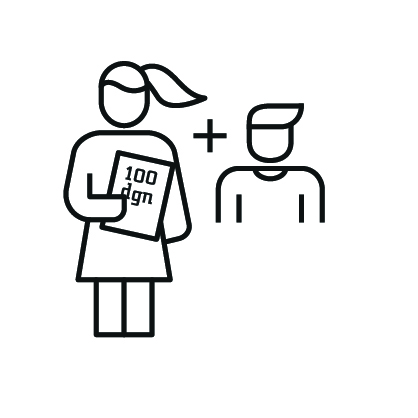 Rekenen
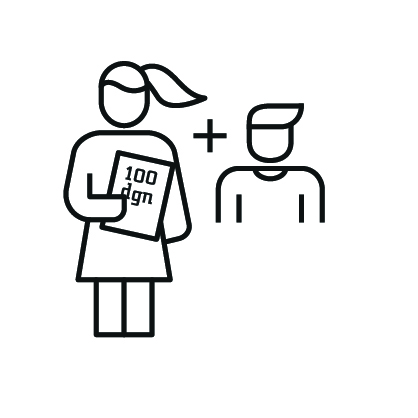 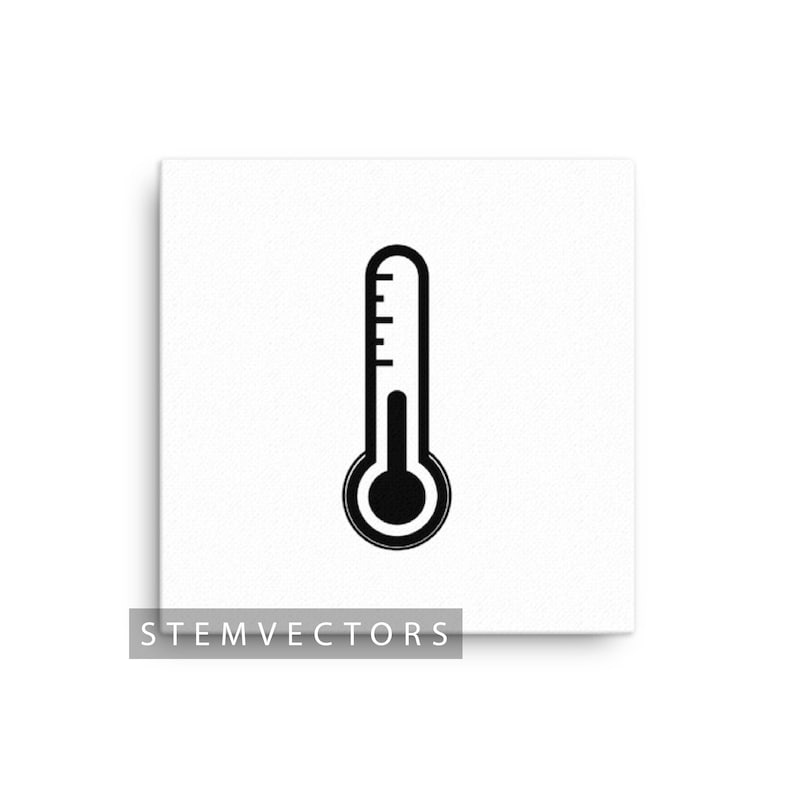 Welzijn/ Studentsucces
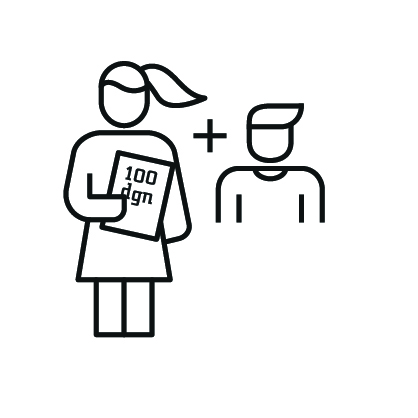 Engels
December
April
Welzijn
2. 
Invullen ‘Jouw routeplanner voor het hbo’
3. 
Leerroute op       maat
5.
 Invullen ‘De Finale’
4. 
Volgen geadviseerde leerroute op maat
én 
Invullen ‘Jouw kompas in het hbo’
1. 
Koppeling aan studentcoach
Studentcoach
Taken
Kennismakingsgesprek
Reflectie-instrument
Doorlopen leerroute 
Begeleiding op maat

Praktische zaken
Contract
Trainingen
Werkoverleg
Intervisie
Start van het programma: Reflectie-instrument
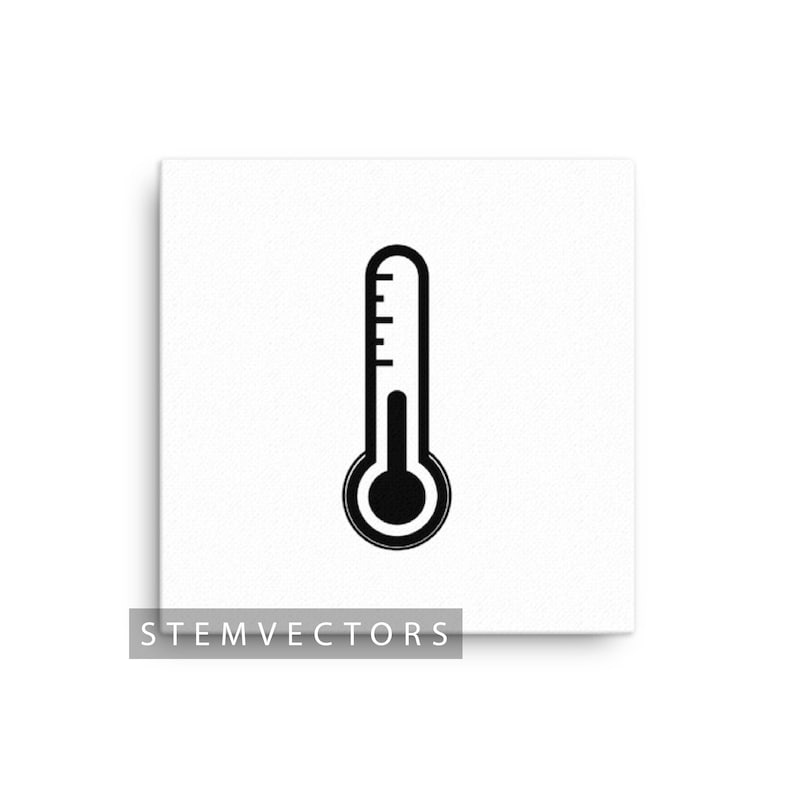 ‘Mijn routeplanner voor het hbo’
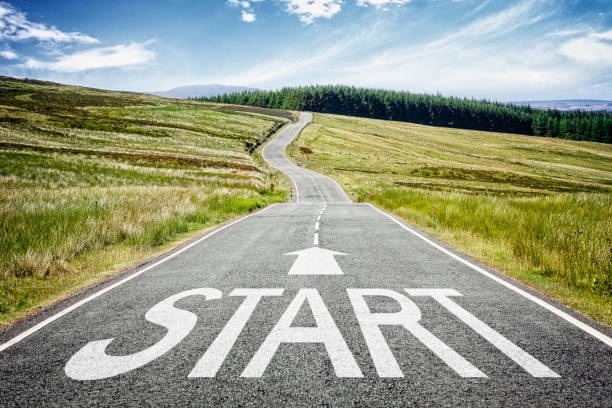 [Speaker Notes: Het startmoment per student verschilt, afhankelijk van het moment waarop ze zich aanmelden (tussen 1 april en herfstvakantie).]
Advies op maat  persoonlijke leerroute
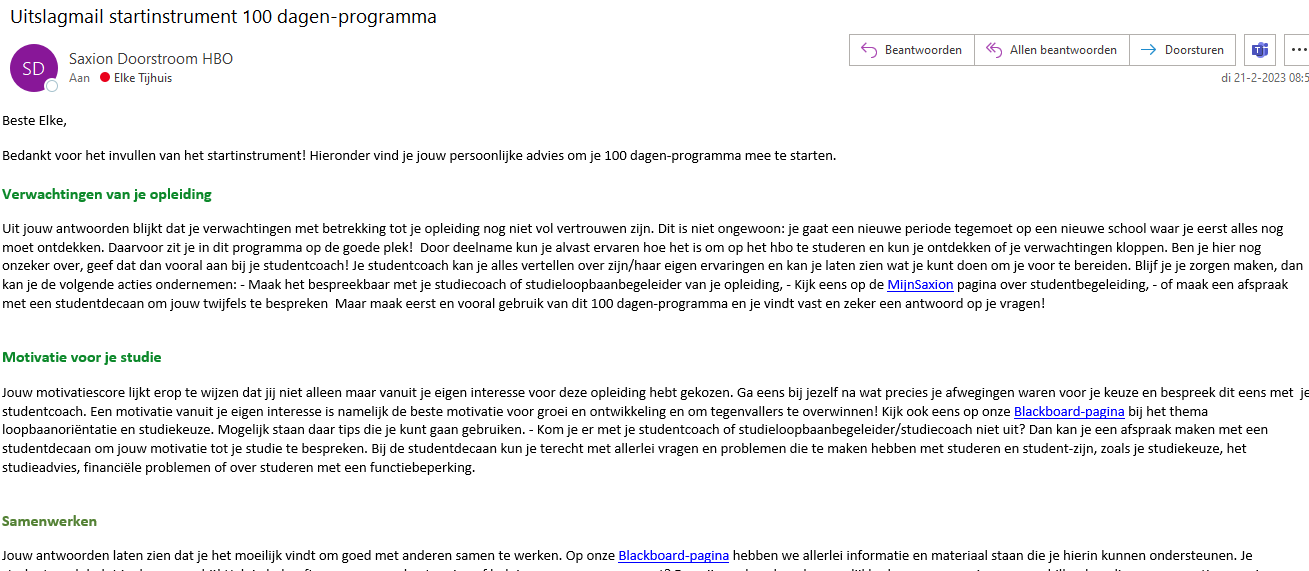 Verwachtingen van je opleiding
Motivatie voor je studie
Samenwerken
Zelfstandig leren
Presenteren
Abstract en Kritisch denken
Taalvaardigheden (Nederlands)
Rekenvaardigheden
Taalvaardigheden (Engels)
Thuis voelen bij je opleiding
Adviezen naar studenten
[Speaker Notes: - Hoeveel studenten hebben welk advies gekregen?

% studenten dat een ‘negatief’ advies heeft gekregen op de verschillende constructen.]
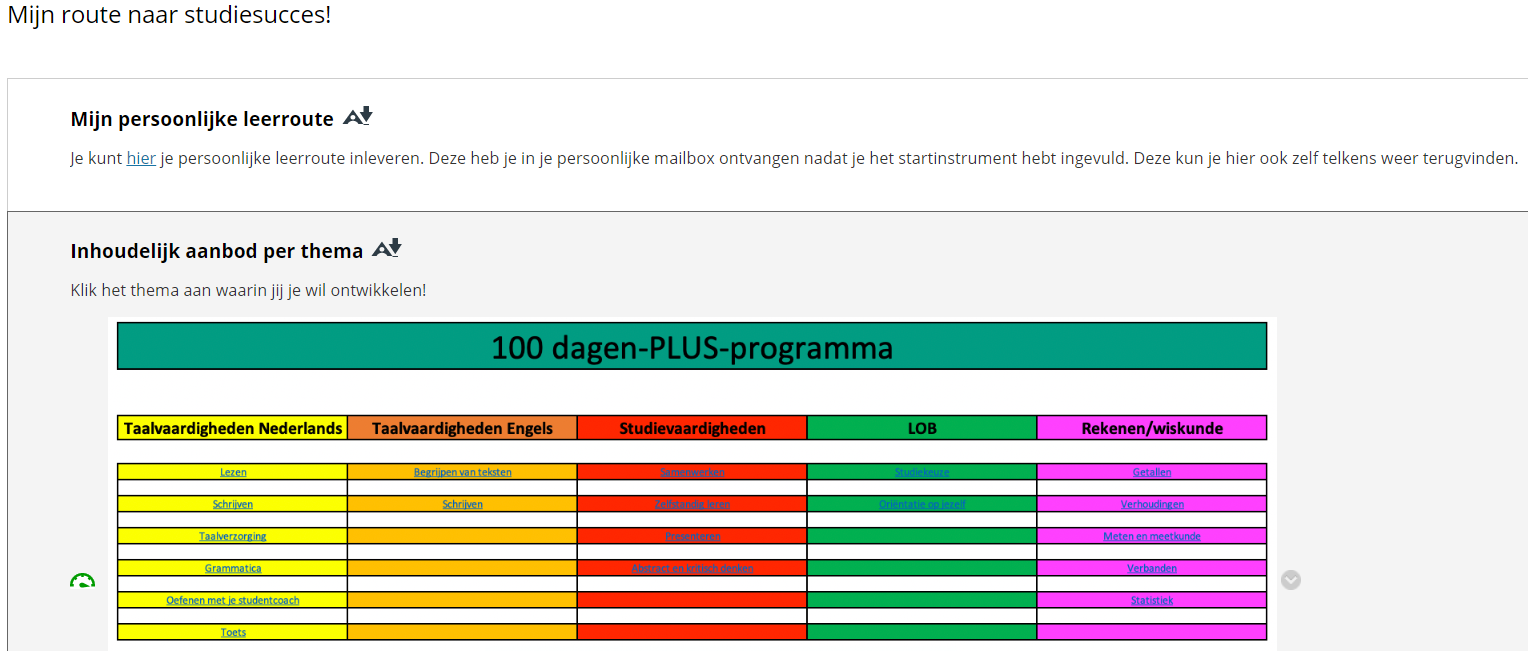 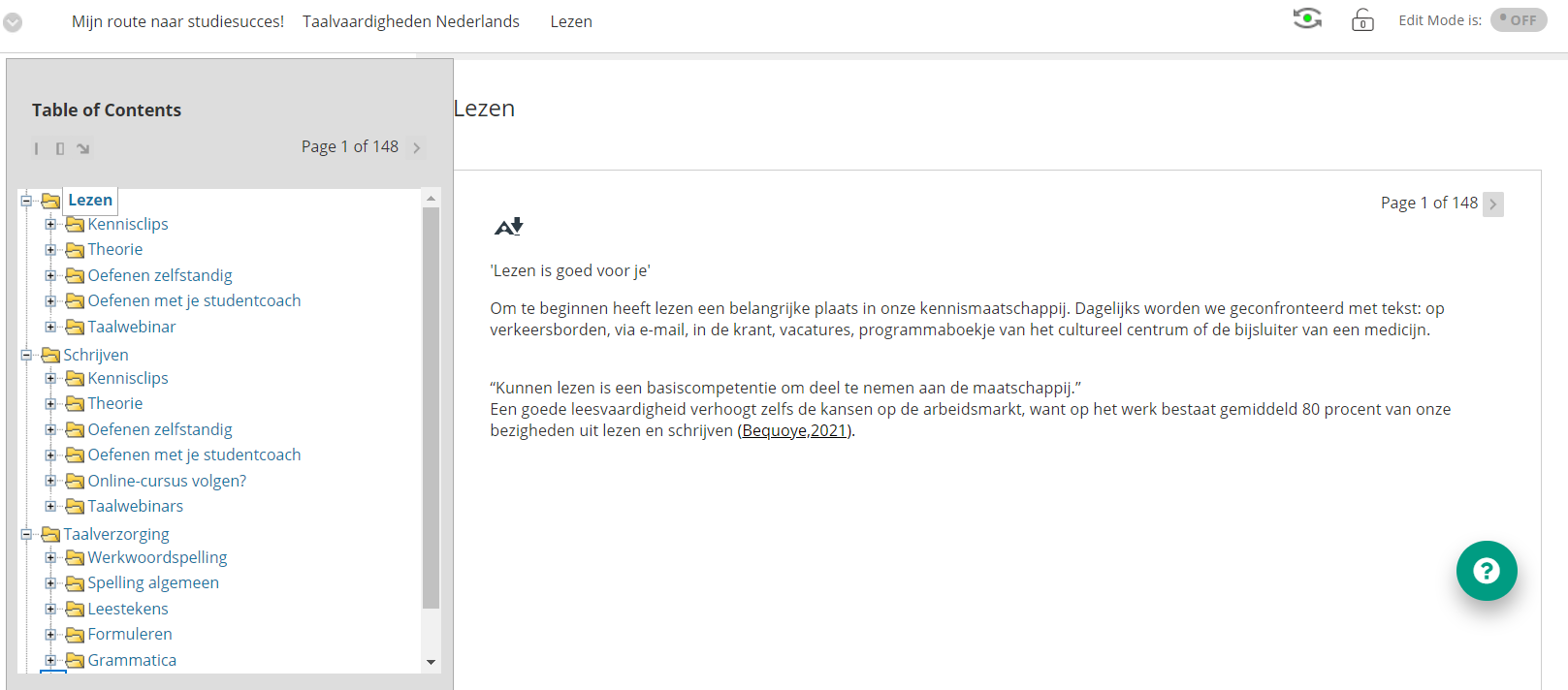 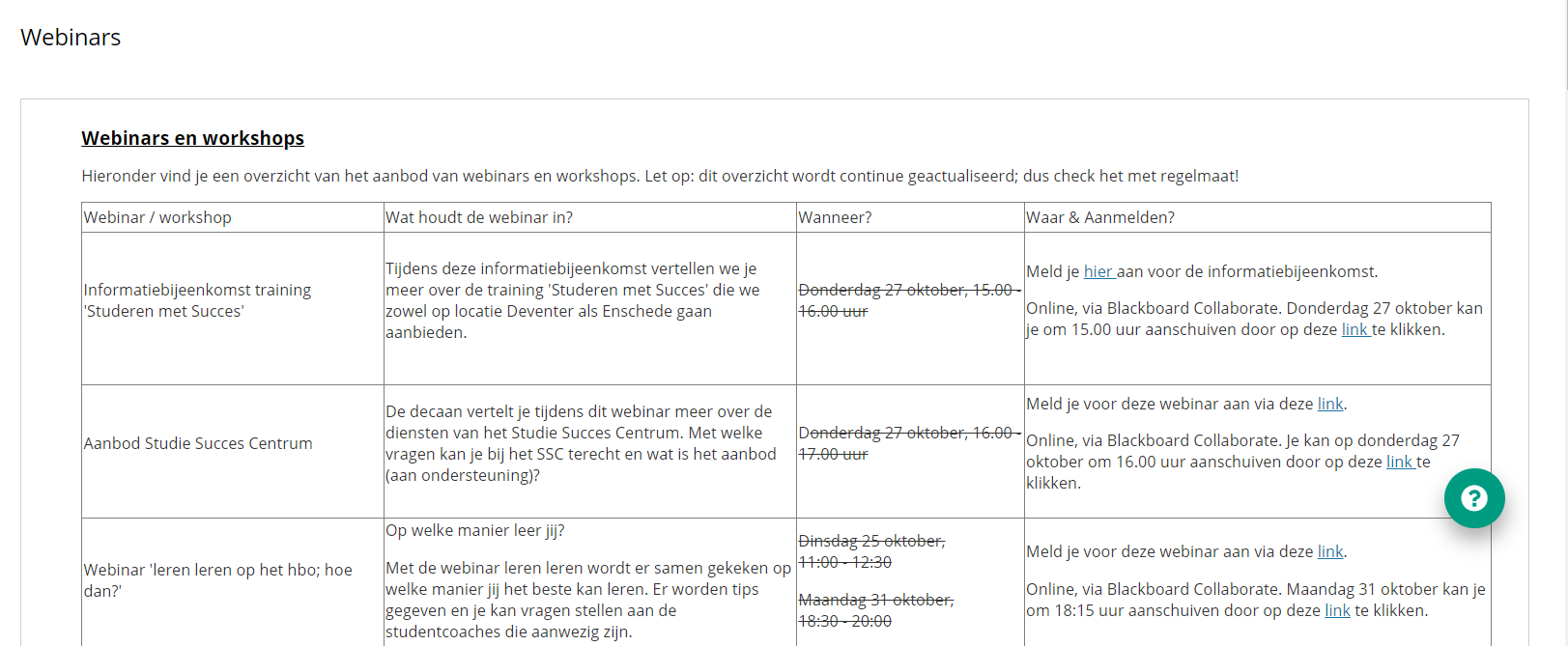 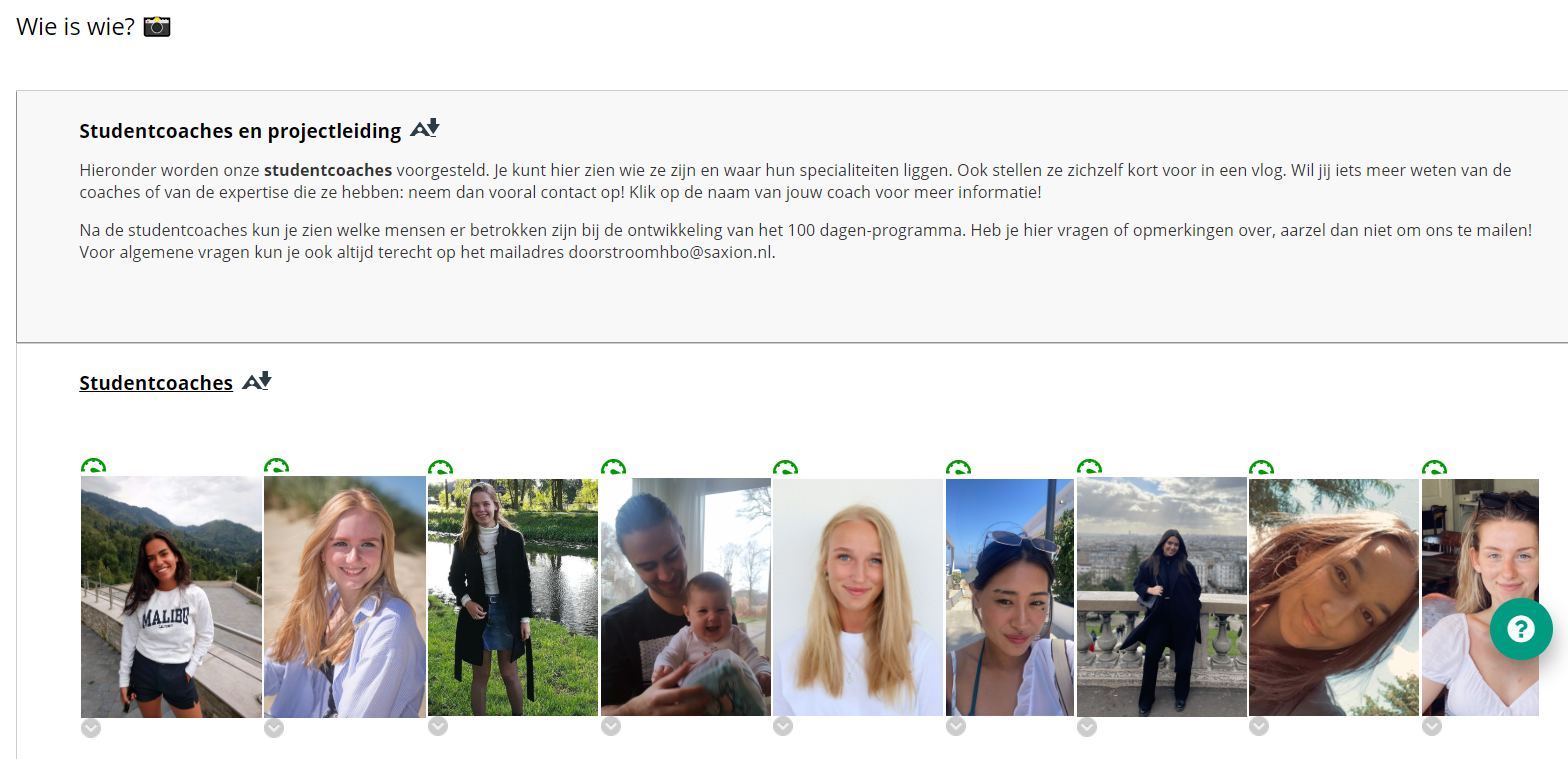 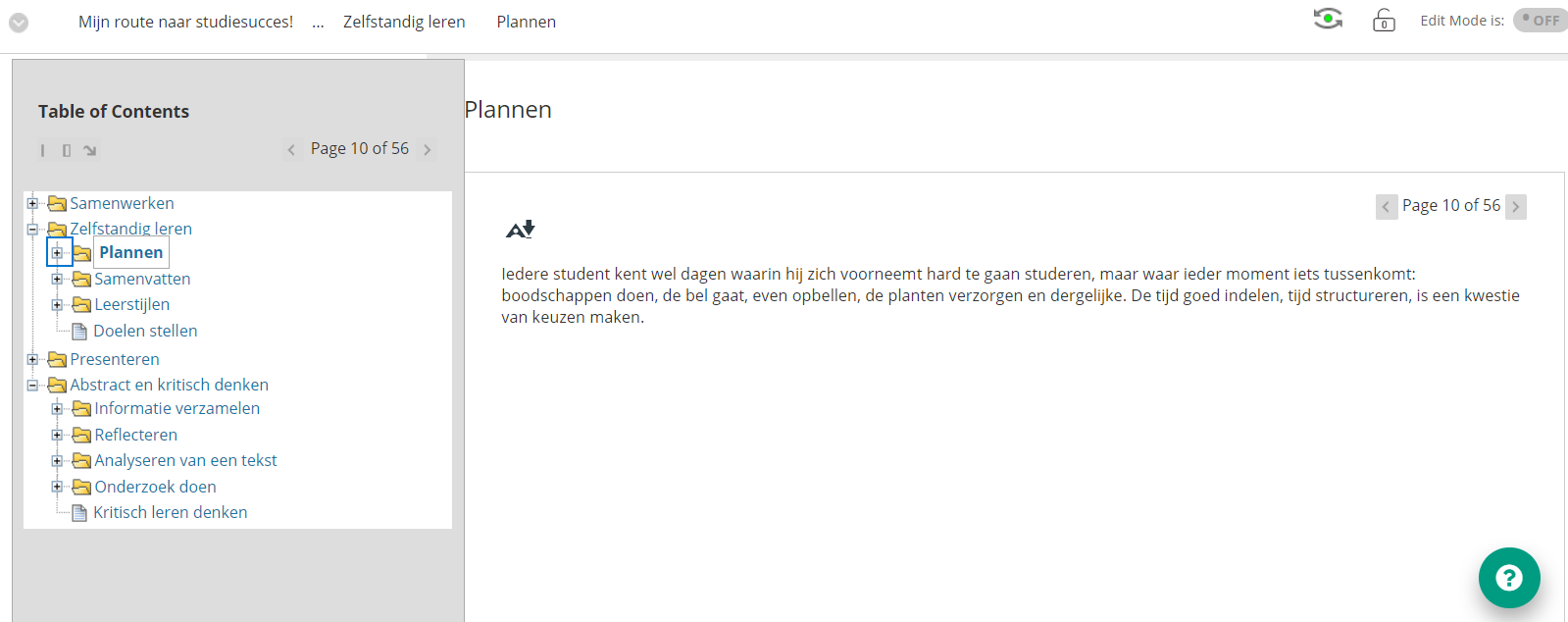 Aanbod in digitale leeromgeving
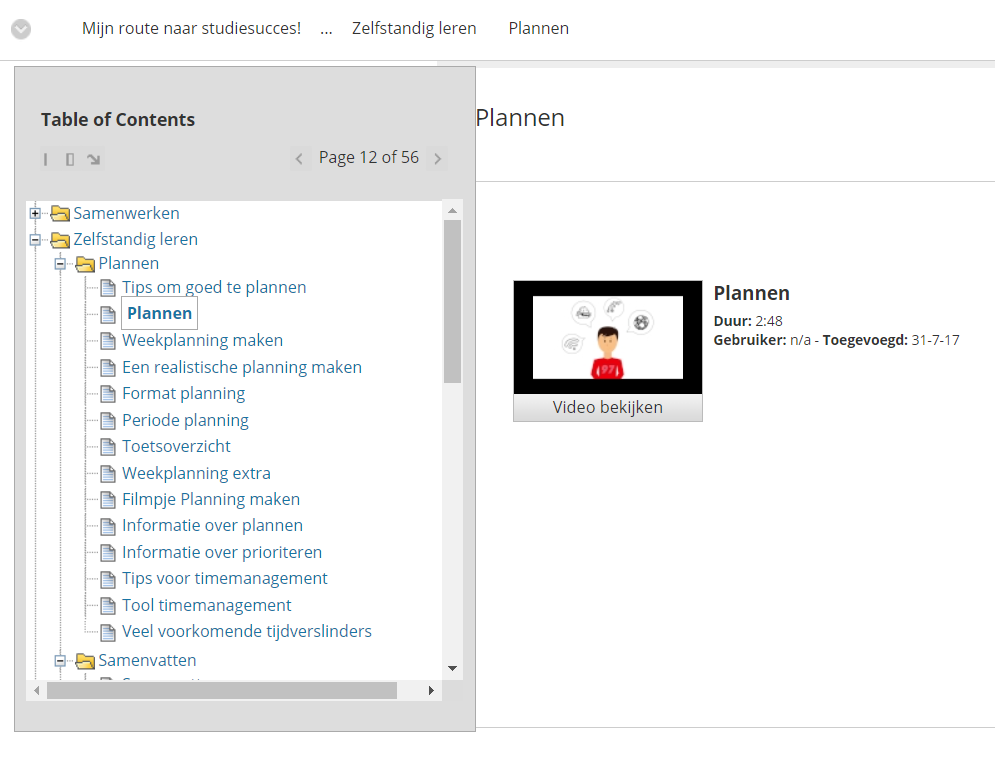 Bijstellen leerroute adhv reflectie-instrument
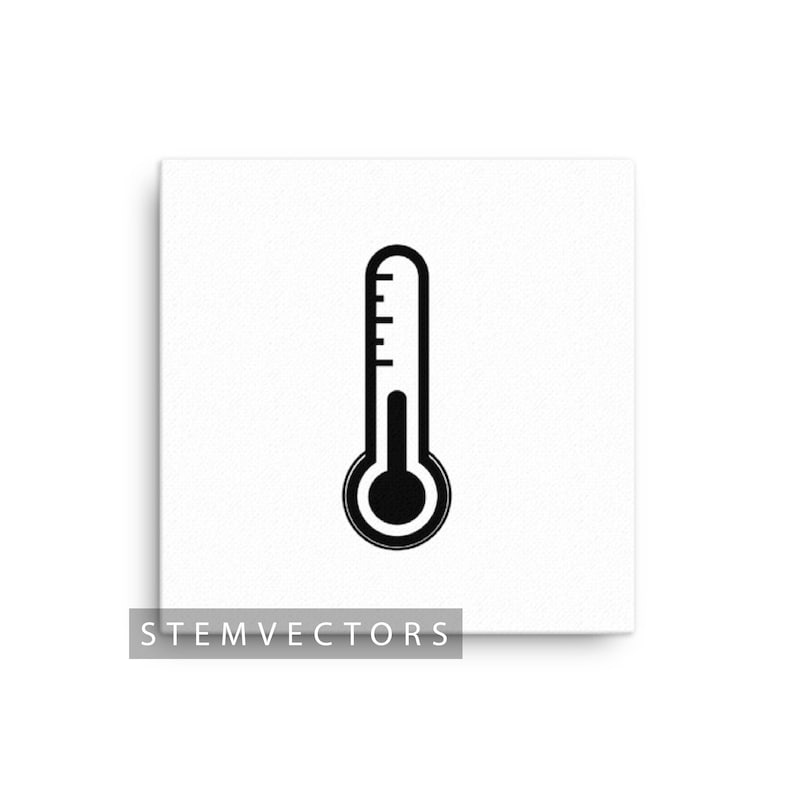 ‘Mijn kompas voor het hbo’
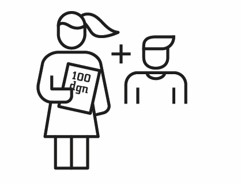 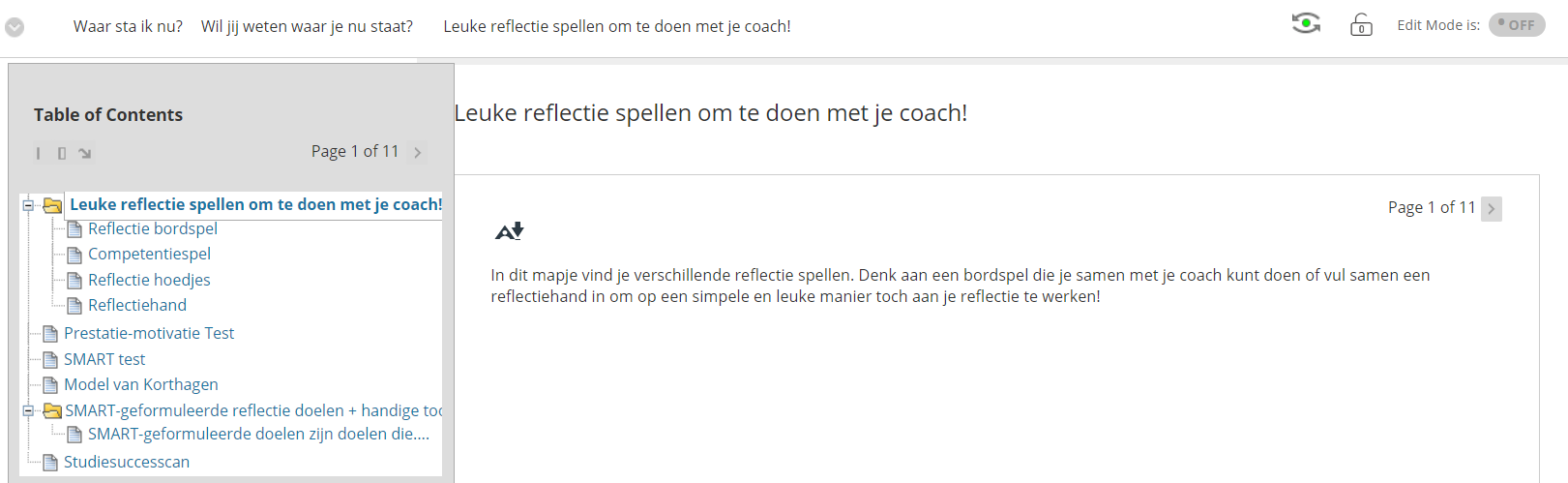 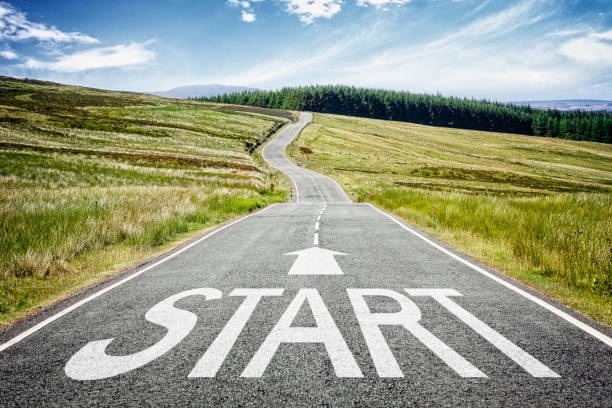 Einde programma: Reflectie-instrument  Startthermometer
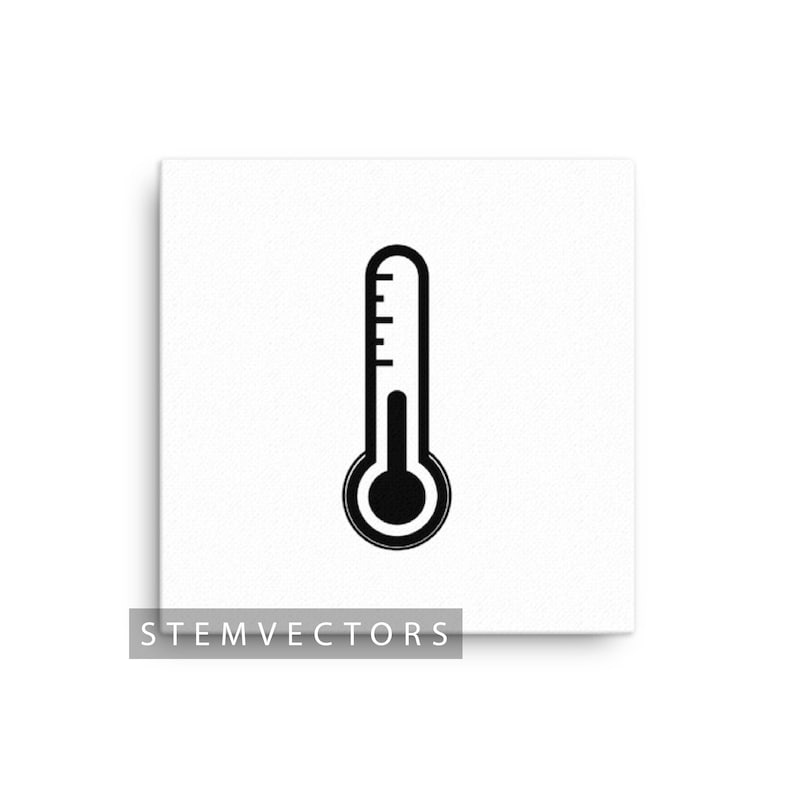 ‘De finale’
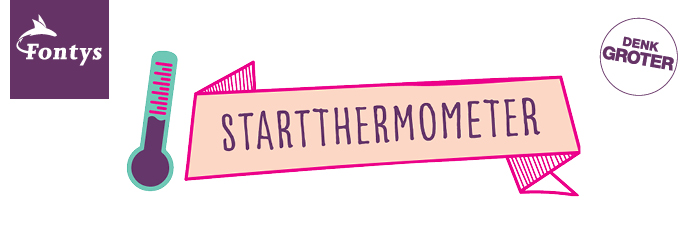 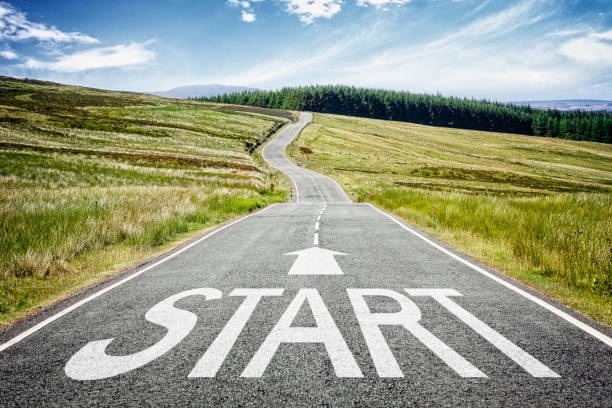 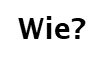 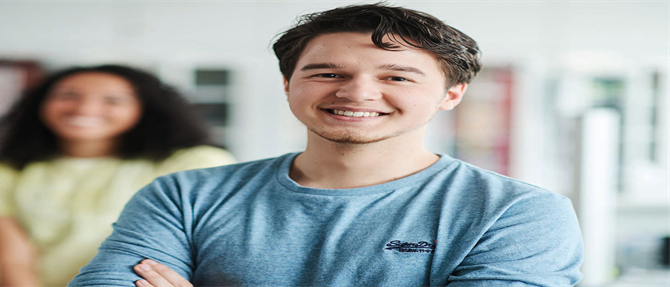 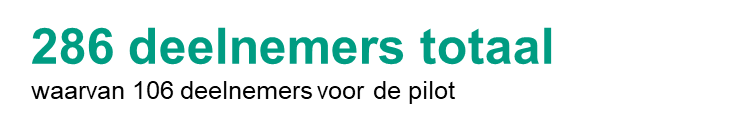 Resultaten
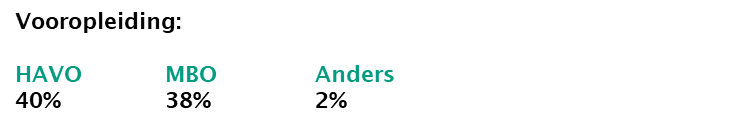 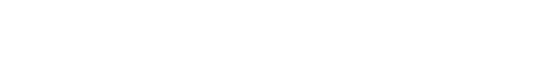 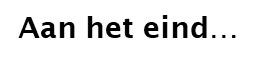 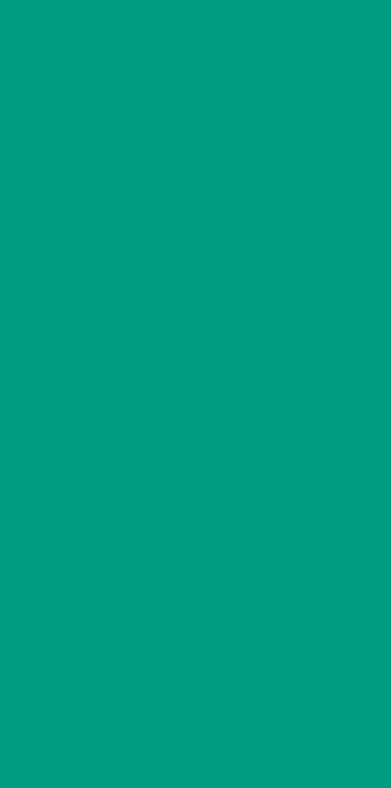 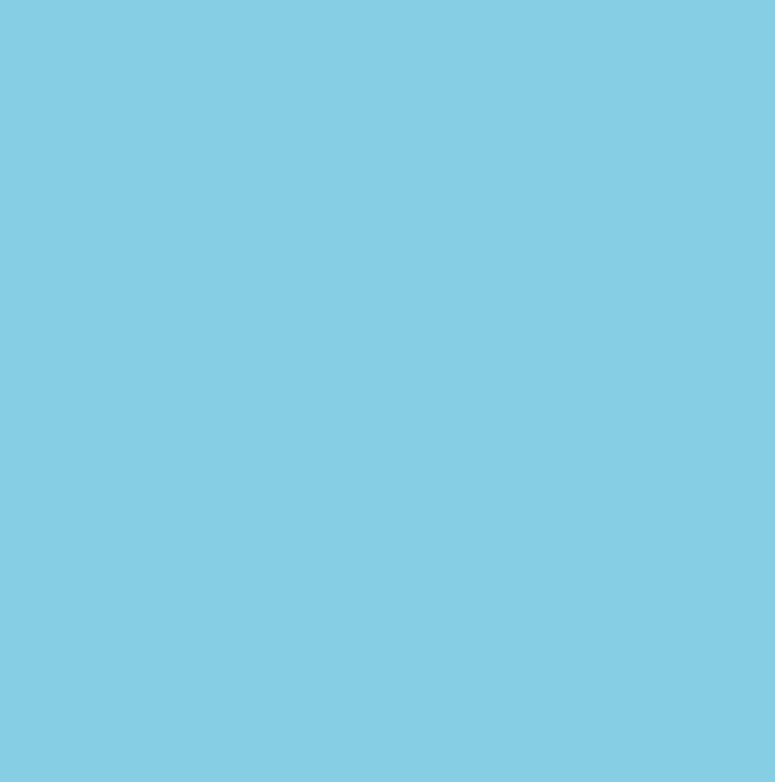 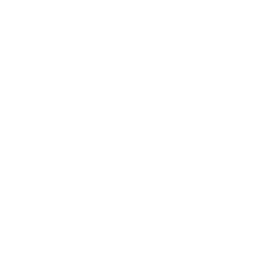 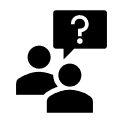 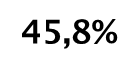 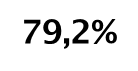 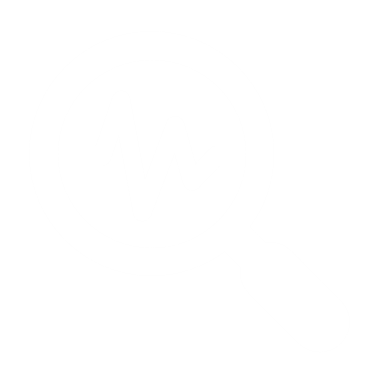 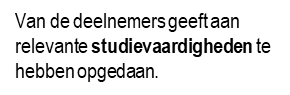 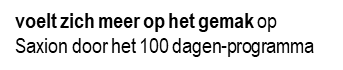 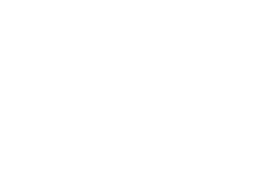 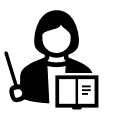 'Zonder het programma was ik de eerste periode niet doorgekomen..'
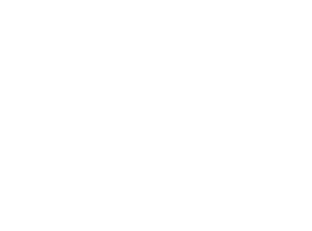 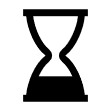 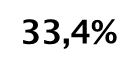 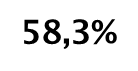 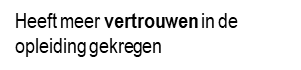 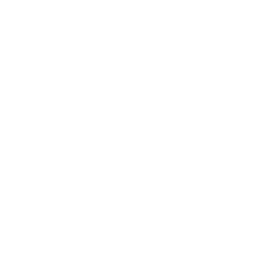 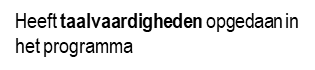 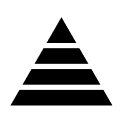 100 dagen-programma 2022/2023
Vergroot je studentsucces!
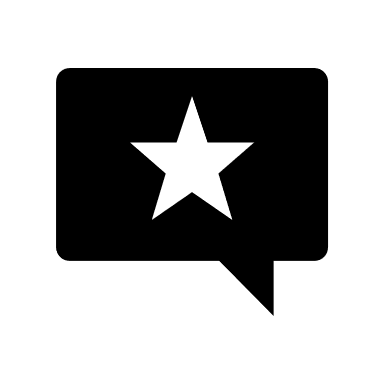 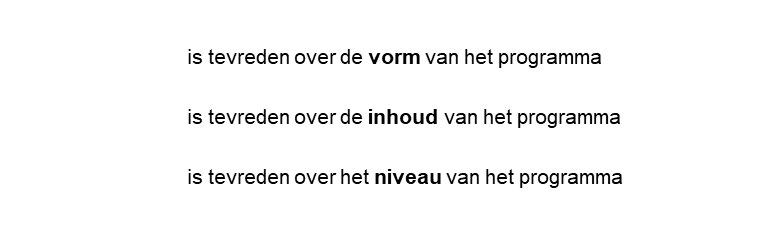 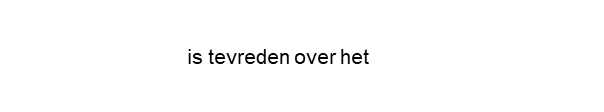 Resultaten
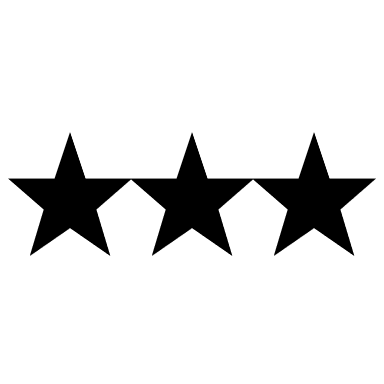 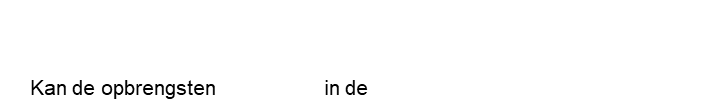 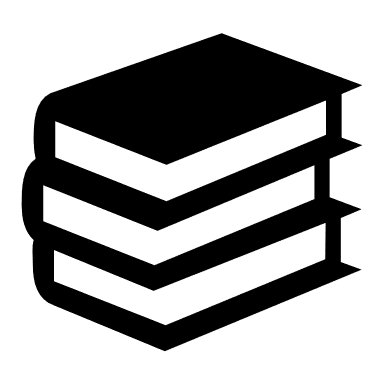 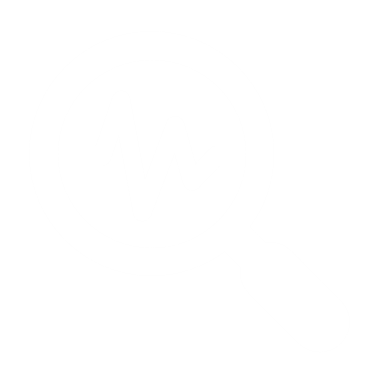 Verhoogd % deelnemers
Hogere tevredenheid onder deelnemers
Hogere ervaren opbrengsten op studievaardigheden, thuis voelen op Saxion en vertrouwen in behalen van opleiding
Meer bekendheid onder docenten
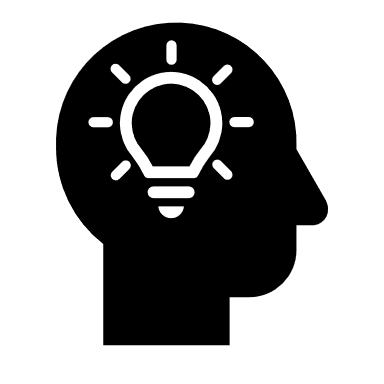 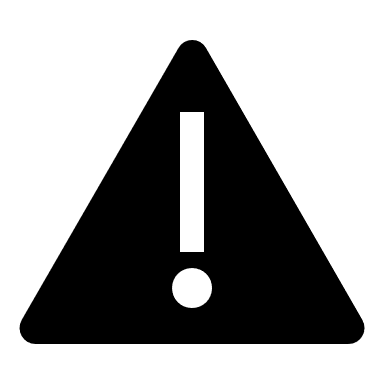 Kennisdeling en betrokkenheid studiecoaches/ slb-ers binnen academies
Naadloze aansluiting en afstemming curriculum eerste jaar
Bereiken van ‘onbewust onbekwame’ studenten
Studentenwelzijn
Meer weten?
www.saxion.nl/100dagen



Elke Tijhuis​ (projectleider)		e.m.tijhuis@saxion.nl
Rilana Prenger (onderzoeker)		h.c.prenger@saxion.nl